Carnegie Mellon
Course OverviewCOMP 222: Introduction to Computer Organization
Instructor: 
Alan L. Cox
Carnegie Mellon
Overview
Course theme
Four realities
How the course fits into the COMP curriculum
Topics
Logistics
Policies
Carnegie Mellon
Course Theme:Abstraction Is Good But Don’t Forget Reality
Most COMP courses emphasize abstraction
Object-oriented design
Asymptotic analysis
These abstractions have limits
Especially in the presence of bugs
Need to understand details of underlying implementations
Useful outcomes from taking COMP 222 (and 321)
Become more effective programmers
Able to find and eliminate bugs efficiently
Able to understand and tune for program performance
Prepare for later “systems” classes in COMP & ELEC
Compilers, Operating Systems, Networking, Computer Architecture, Security, etc.
Carnegie Mellon
Great Reality #1: Ints are not Integers, Floats are not Reals
Example 1: Is x2 ≥ 0?
Floats: Yes!
Ints:
 40000 * 40000  ➙ 1600000000
 50000 * 50000  ➙ ??
Example 2: Is (x + y) + z  =  x + (y + z)?
Unsigned & Signed Ints: Yes!
Floats:	
 (1e20 + -1e20) + 3.14 --> 3.14
 1e20 + (-1e20 + 3.14) --> ??
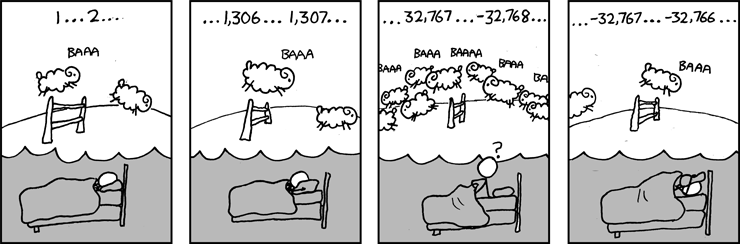 Source: xkcd.com/571
Carnegie Mellon
Computer Arithmetic
Does not generate random values
Arithmetic operations have important mathematical properties
Cannot assume all “usual” mathematical properties
Due to finiteness of representations
Integer operations satisfy “ring” properties
Commutativity, associativity, distributivity
Floating point operations satisfy “ordering” properties
Monotonicity, values of signs
Observation
Need to understand which abstractions apply in which contexts
Important issues for compiler writers and serious application programmers
Carnegie Mellon
Great Reality #2: You’ve Got to Know Assembly
Chances are, you’ll never write programs in assembly
Compilers are much better & more patient than you are
But: Understanding assembly is key to machine-level execution model
Behavior of programs in presence of bugs
High-level language models break down
Tuning program performance
Understand optimizations done / not done by the compiler
Understanding sources of program inefficiency
Implementing system software
Compiler has machine code as target
Operating systems must manage process state
Creating / fighting malware
x86 assembly is the language of choice!
Carnegie Mellon
Great Reality #3: Memory MattersRandom Access Memory Is an Unphysical Abstraction
Memory is not unbounded
It must be allocated and managed
Many applications are memory dominated
Memory referencing bugs especially pernicious
Effects are distant in both time and space
Memory performance is not uniform
Cache effects can greatly affect program performance
Adapting program to characteristics of memory system can lead to major speed improvements
Carnegie Mellon
Memory Referencing Bug Example
typedef struct {
  int a[2];
  double d;
} struct_t;

double fun(int i) {
  volatile struct_t s;
  s.d = 3.14;
  s.a[i] = 1073741824; /* Possibly out of bounds */
  return s.d;
}
fun(0)  ➙	3.14
fun(1)  ➙	3.14
fun(2)  ➙	3.1399998664856
fun(3)  ➙	2.00000061035156
fun(4)  ➙	3.14
fun(6)  ➙	Segmentation fault
Result is system specific
Carnegie Mellon
Memory Referencing Bug Example
typedef struct {
  int a[2];
  double d;
} struct_t;
fun(0)  ➙	3.14
fun(1)  ➙	3.14
fun(2)  ➙	3.1399998664856
fun(3)  ➙	2.00000061035156
fun(4)  ➙	3.14
fun(6)  ➙	Segmentation fault
Explanation:
Location accessed by fun(i)
struct_t
Carnegie Mellon
Memory Referencing Errors
C does not provide any memory protection
Out of bounds array references
Invalid pointer values
Abuses of malloc/free
Can lead to nasty bugs
Whether or not bug has any effect depends on system and compiler
Action at a distance
Corrupted object logically unrelated to one being accessed
Effect of bug may be first observed long after it is generated
How can I deal with this?
Program in Python, Java, Go, Rust, …
Understand what possible interactions may occur
Use or develop tools to detect referencing errors (e.g., Valgrind)
Carnegie Mellon
Great Reality #4: There’s more to performance than asymptotic complexity
Constant factors matter too!
And even exact op count does not predict performance
Easily see 10:1 performance range depending on how code written
Must optimize at multiple levels: algorithm, data representations, procedures, and loops
Must understand system to optimize performance
How programs compiled and executed
How to measure program performance and identify bottlenecks
How to improve performance without destroying code modularity and generality
Carnegie Mellon
Memory System Performance Example
void copyij(int src[2048][2048],
            int dst[2048][2048])
{
  int i,j;
  for (i = 0; i < 2048; i++)
    for (j = 0; j < 2048; j++)
      dst[i][j] = src[i][j];
}
void copyji(int src[2048][2048],
            int dst[2048][2048])
{
  int i,j;
  for (j = 0; j < 2048; j++)
    for (i = 0; i < 2048; i++)
      dst[i][j] = src[i][j];
}
4.3ms
81.8ms
2.0 GHz Intel Core i7 Haswell
Hierarchical memory organization
Performance depends on access patterns
Including how step through multi-dimensional array
Why The Performance Differs
copyij
copyji
Carnegie Mellon
Course Perspective
Most 400-level systems courses are Builder-Centric
Computer Architecture
Design a pipelined processor
Operating Systems
Implement parts of an operating system
Compilers
Write a compiler for a simple language
Networking
Implement and simulate network protocols
Carnegie Mellon
Course Perspective (Cont.)
COMP 222 and 321 are Programmer-Centric
Purpose is to show that by knowing more about the underlying system, one can be more effective as a programmer
Enable you to
Write programs that are more reliable and efficient
Incorporate features that require hooks into operating system
Are not just courses for dedicated hackers!
Cover some material in these courses that you won’t see elsewhere
Carnegie Mellon
COMP 222 versus 321
Computer systems are designed and constructed in a layered fashion
Each successively higher layer providing an abstract machine with greater capabilities
Hardware/software interface (COMP 222)
Basic hardware organization of computer systems
Assembly/machine language
How low-level software manipulates hardware state
Operating system/application interface (COMP 321)
Abstract hardware/software organization
Higher-level languages
How to use operating system services to access system resources
Carnegie Mellon
COMP 222's Primary Goal
That you gain an understanding of how a computer system executes your programs
While this requires an understanding of assembly language, it rarely requires writing assembly language
Mainly, you will program in C

Why C?
Its features can be implemented in a straightforward manner on modern processors
It exposes the details of memory allocation and management to the programmer
Carnegie Mellon
Textbooks
Required:
Randal E. Bryant and David R. O’Hallaron, Computer Systems: A Programmer’s Perspective, Third Edition (CS:APP3e), Pearson, 2016
http://csapp.cs.cmu.edu
This book really matters for the course!
How to solve labs
Practice problems typical of exam problems

Suggested:
David Griffiths and Dawn Griffiths, Head First C, O'Reilly Media, 2012
An accessible yet comprehensive introduction to C
Carnegie Mellon
Course Components
Lectures
Higher level concepts
Ungraded ``practice'' labs
Applied concepts, important tools and skills for graded labs
Programming exercises 
Graded labs (``assignments'')
The heart of the course
2-3 weeks each
Provide in-depth understanding of an aspect of computer systems
Programming and measurement
Exams (midterm + final)
Test your understanding of concepts
Carnegie Mellon
Resources
Class Web page: http://www.clear.rice.edu/comp222
Complete schedule of lectures, labs, and exams
Copies of lectures and labs
Contact information for the course staff
Office hours

Piazza
General Q&A about lectures and labs

Canvas
Recording grades
Time-critical announcements
Carnegie Mellon
Primitive Data Types
Topics
Machine-level representation of characters, integers, and floating-point numbers
Bit-wise operations, logical operations, arithmetic

Graded Lab
Data Lab: Manipulating bits, integers, and floating-point numbers
Carnegie Mellon
Aggregate Data Types
Topics
Machine-level representation of arrays, strings, pointers, and structs
Dynamic memory allocation

Graded lab
Count Lab: Using pointers to construct linked lists
Carnegie Mellon
Programs
Topics
Assembly language programs
Machine-level representation of control structures
Layout of code and data within the memory of an executing program 

Graded Labs
Bomb Lab: Defusing a binary bomb
Attack Lab: The basics of code injection attacks
Carnegie Mellon
Linking
Topics
Incremental compilation
Combining multiple files to create a single program
Libraries

Graded Lab
Linking Lab: Decoding Java class files
Reinforces machine-level representation of data and dynamic memory allocation
Also illustrates that the concepts taught are not C specific
Carnegie Mellon
The Memory Hierarchy
Topics
Memory technology, memory hierarchy, caches, disks, locality
Includes aspects of architecture and operating system

Graded Lab
Cache Lab: Building a cache simulator and optimizing for locality
Learn how to exploit locality in your programs!
Carnegie Mellon
Processor Architecture
Topics
Instruction Set Architecture (ISA)
Logic design
Staged execution of instructions
Pipelining to accelerate execution
Carnegie Mellon
Grades
Exams (40%): mid-term (16%), final (24%)
Mid-term: in-person, 7:00-9:00 PM, Monday, 10/21
You must inform me of any scheduling conflict by 10/7
Final: in-person, TBA
Graded labs (60%): six, each 10%
Final grades based on a curve
Ungraded ``practice'' labs: extra credit for timely completion
See the first lab for details
Carnegie Mellon
Lab Policies
Carefully read the Assignments web page
Honor code policy
Late policy
Regrade policy
All graded labs will be posted on the Assignments web page
Graded labs are due at 11:55 PM on the due date, unless otherwise specified
Graded labs must be done on the CLEAR servers running RHEL 9.X: ssh.clear9.rice.edu
See the first ungraded ``practice'' lab for details
Other systems may behave differently